Harper Adams R Users Group (HARUG)
Ed Harris
2020.02.05
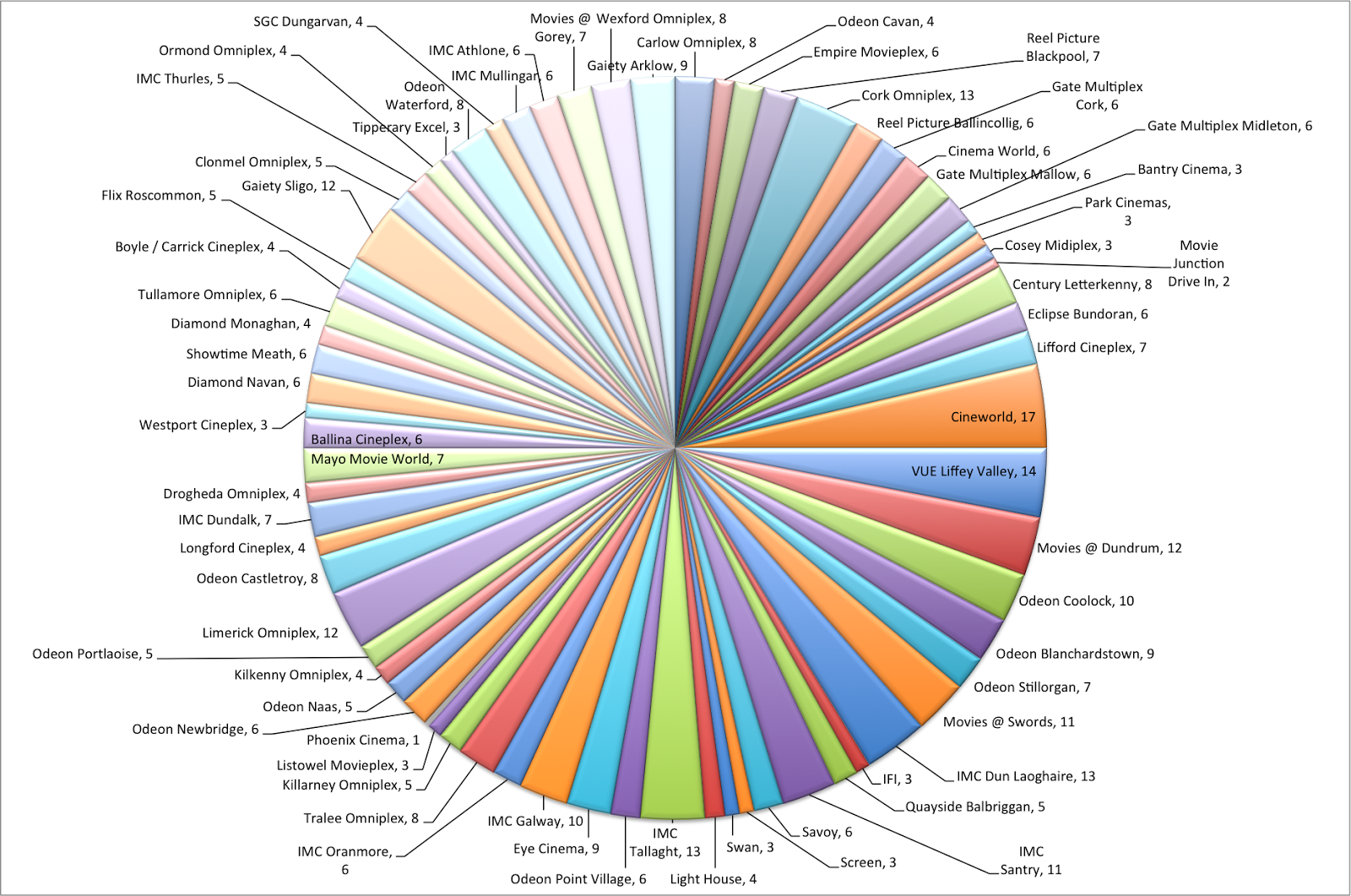 Graphing activity
What do we want to accomplish today?
www.operorgenetic.com/wp > “HARUG!” tab

Slack link (also in emails)
What do we want to accomplish today?
Graph activity

Tidy Tuesday

Book reading group:  Interest?  Decide first meeting.
What make a good / bad graph?
https://www.reddit.com/r/shittydataisbeautiful/

https://www.reddit.com/r/dataisugly/

https://www.reddit.com/r/dataisbeautiful/comments/3y2zbh/the_most_misleading_charts_of_2015_fixed/
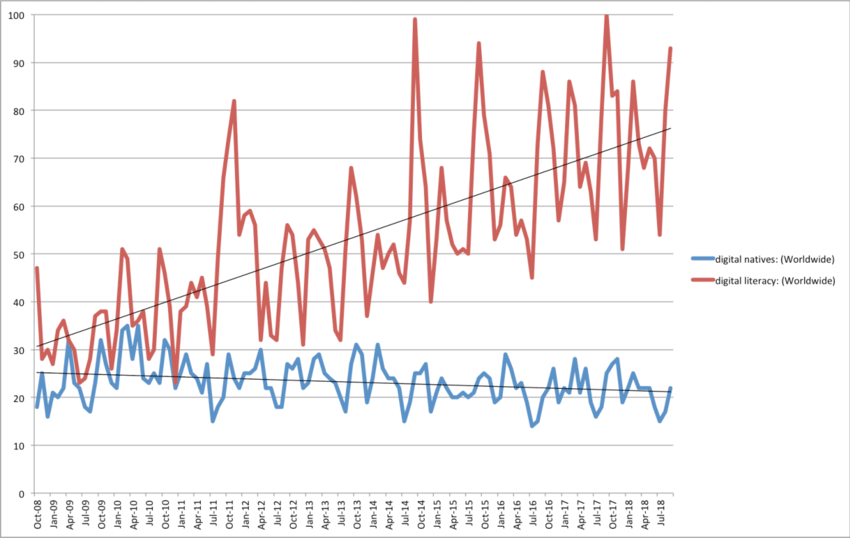 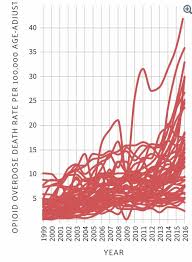 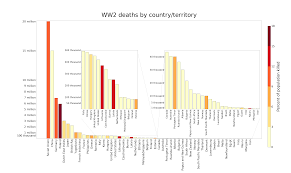 What make a good / bad graph?
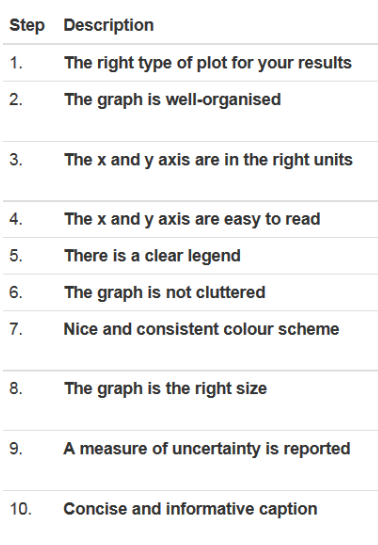 https://ourcodingclub.github.io/2017/01/29/datavis.html


- use of colour if it "adds value"

- does graph represent any statistical results?

- variation is shown explicitly (if raw data are not present - 
e.g. error bars)
Can this graph be better?
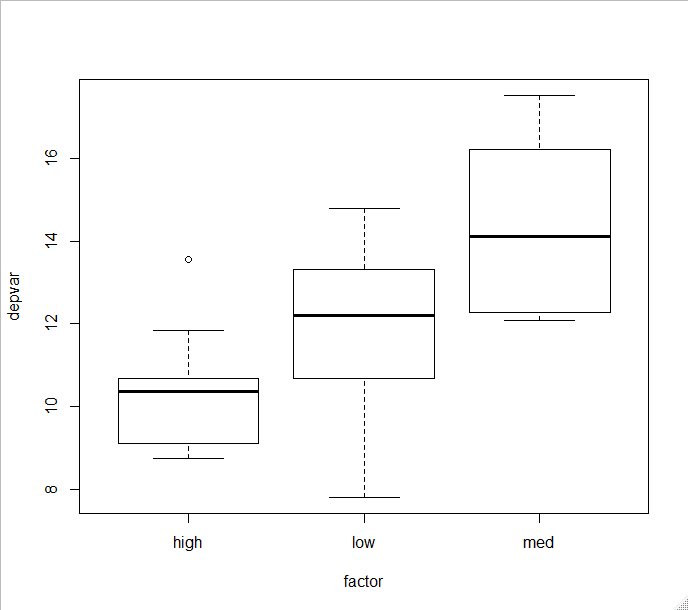 Make it better with anovaDat and boxplot()?
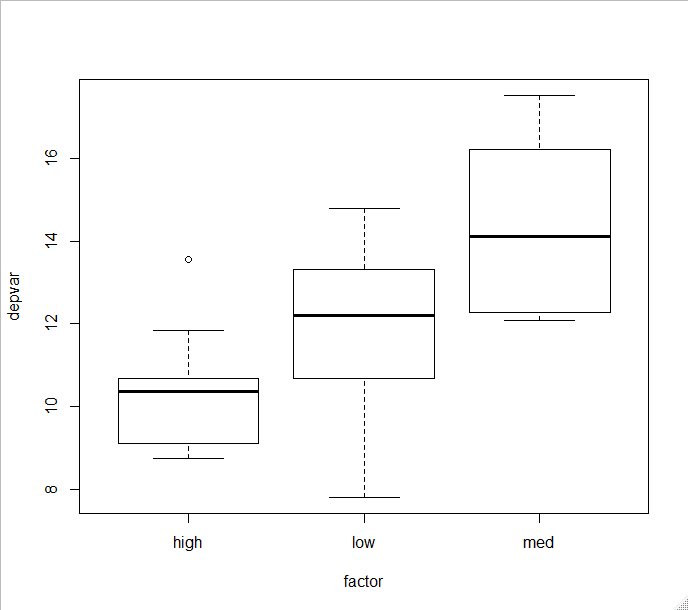 Graph features in R
"Layering" design of graphs in R (both base and ggplot2)
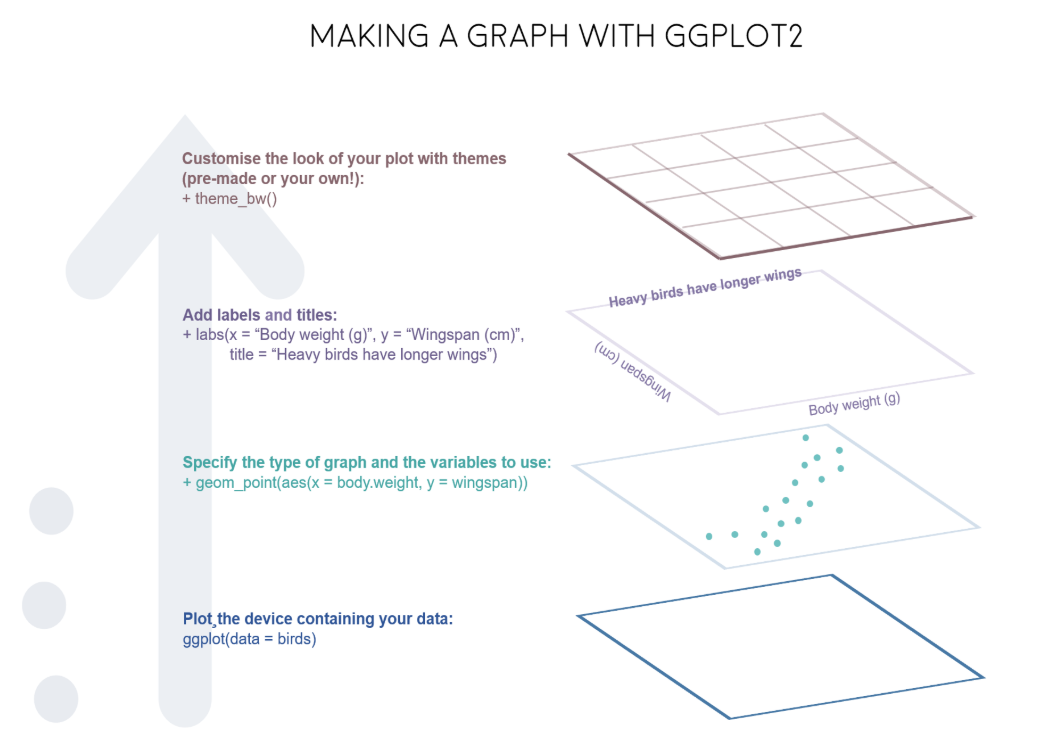 - Concept of layers

abline() adds straight lines

points() adds points

arrows() adds lines with arrow or "whisker" tips

axis() draws axis

text(), legend(), plot(), boxplot(), 
barplot(), etc.
Graph challenge: recreate this plot 
(as closely as you can)
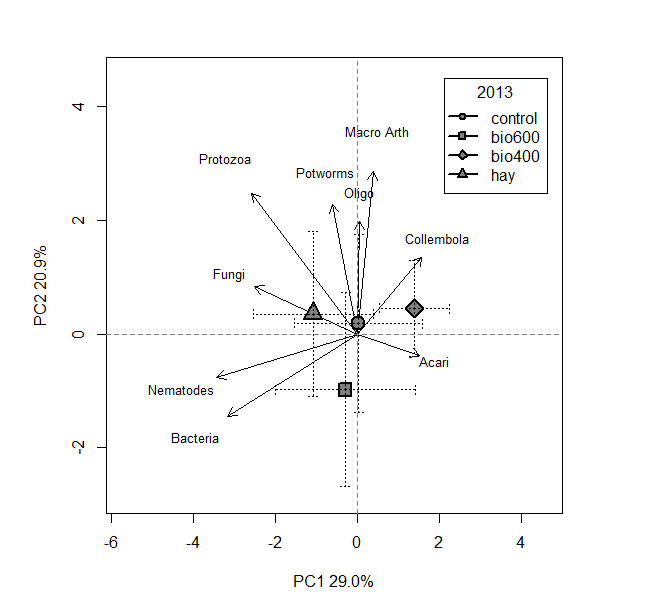 Tidy Tuesday
TidyTuesday.R(.txt)

https://github.com/rfordatascience/tidytuesday
Tidy Tuesday
#TidyTuesday on Twitter
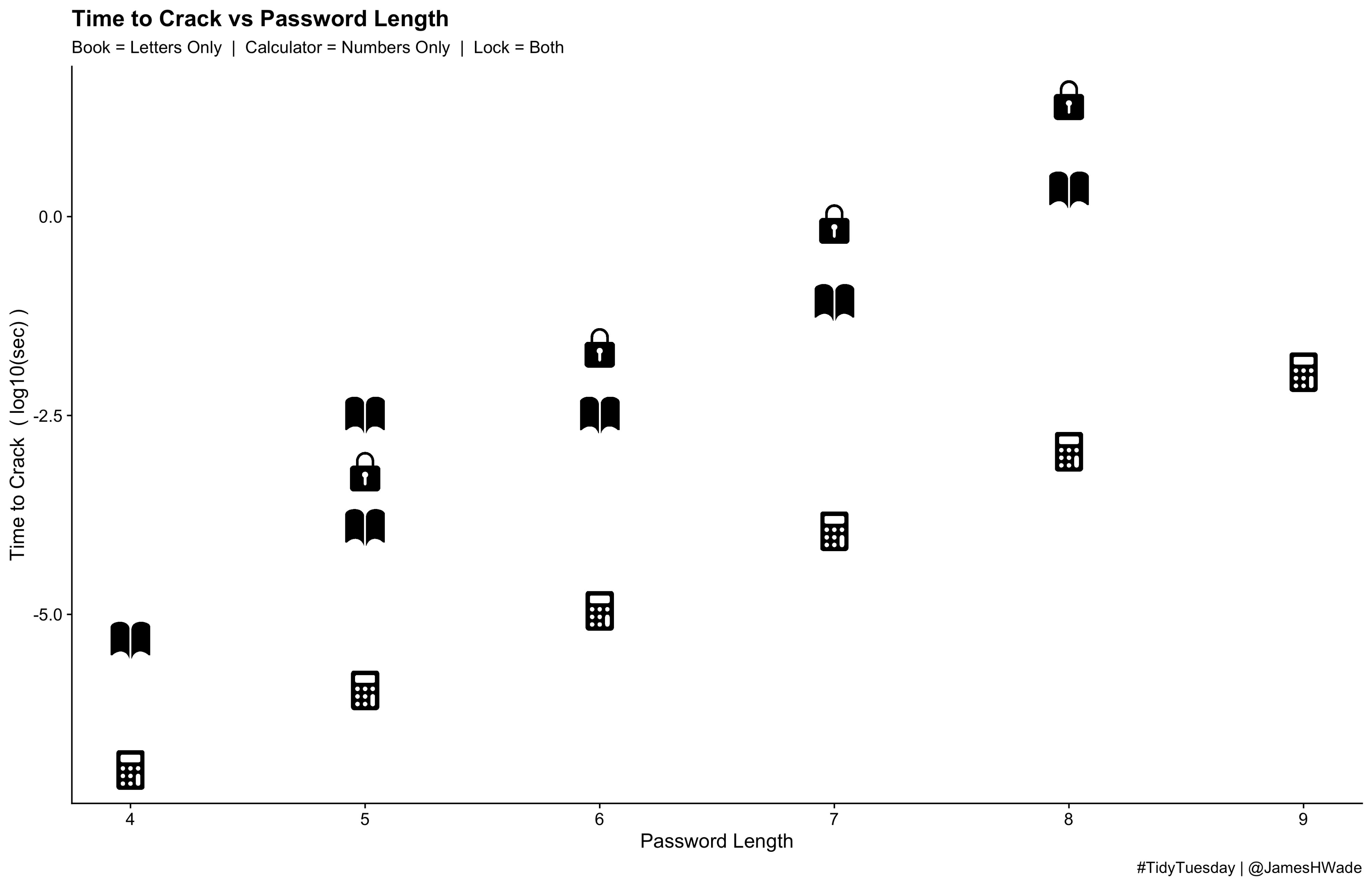 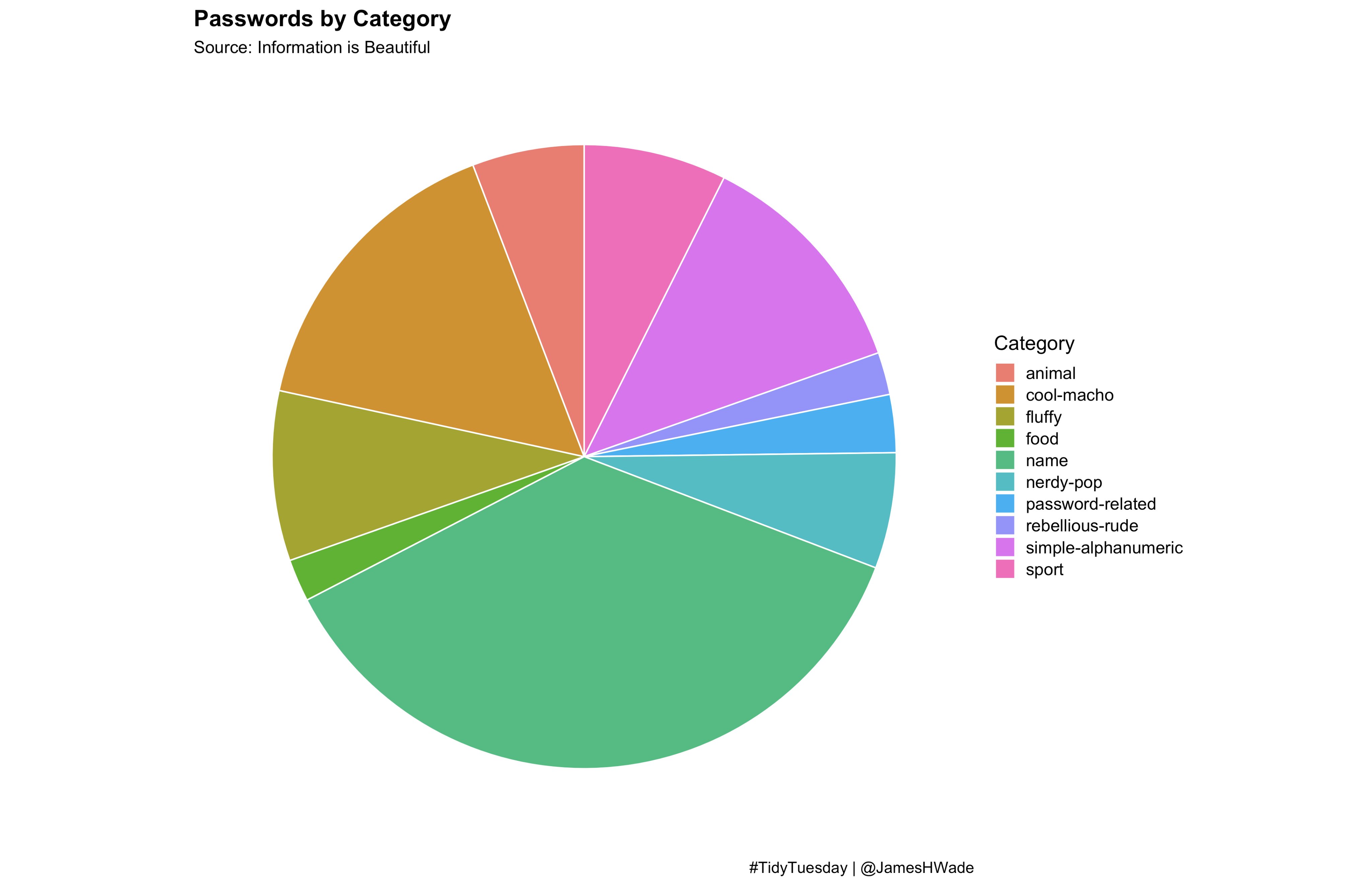 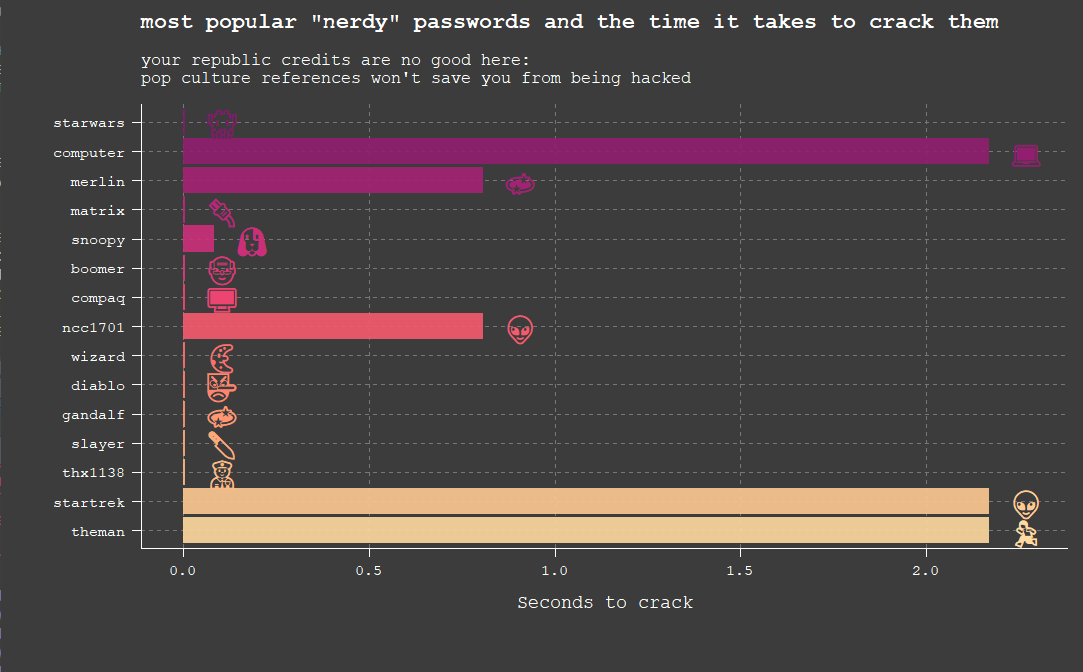 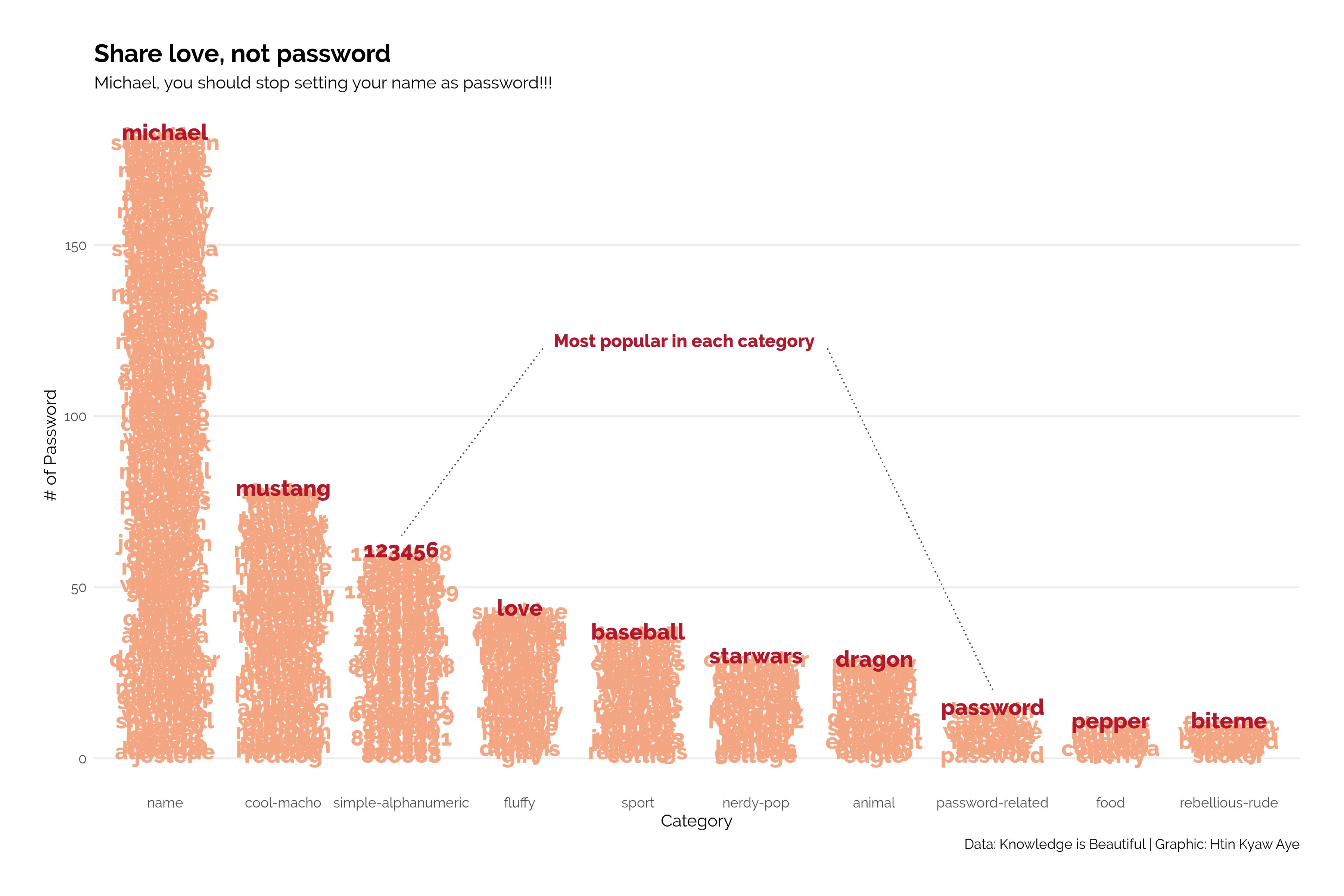 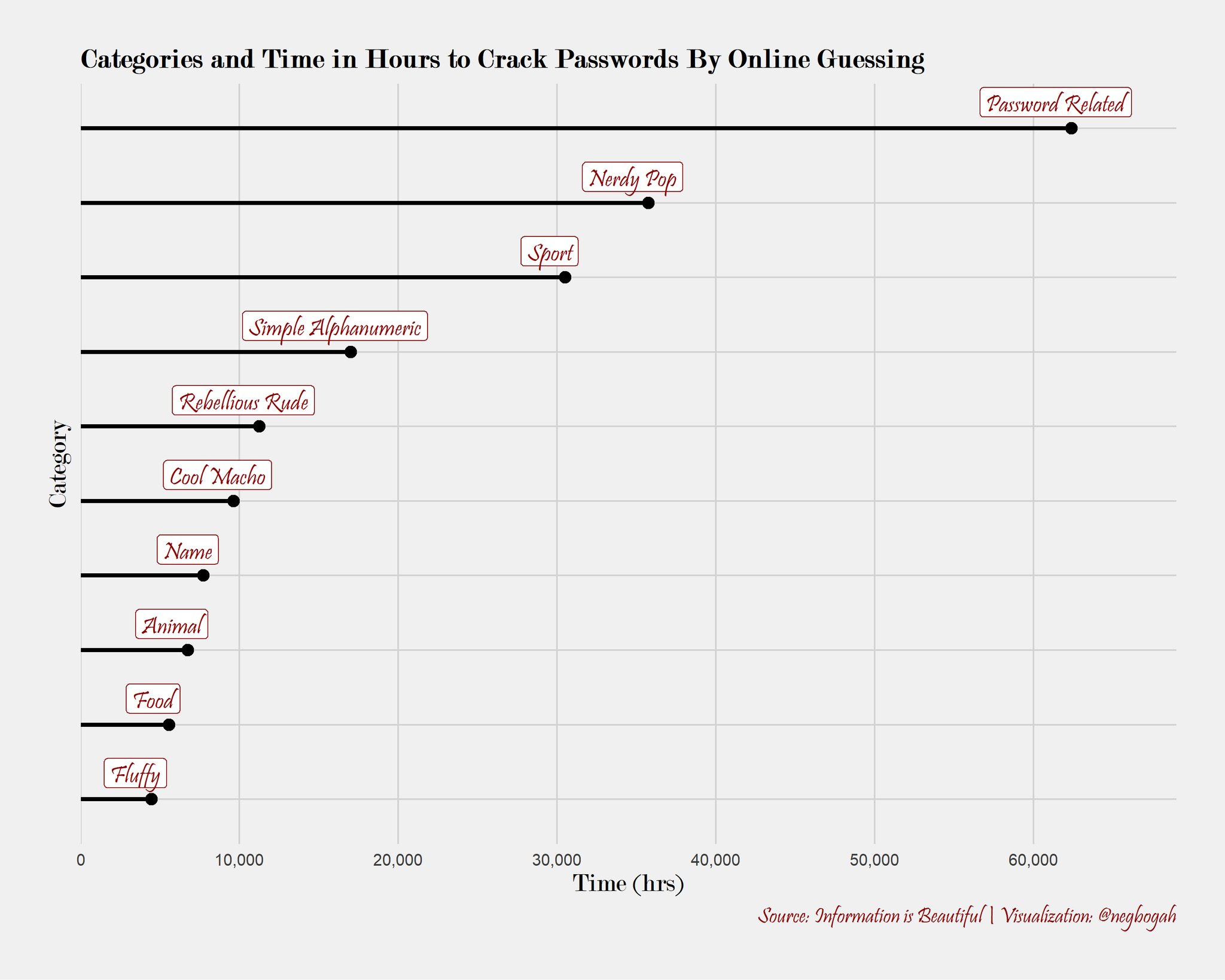 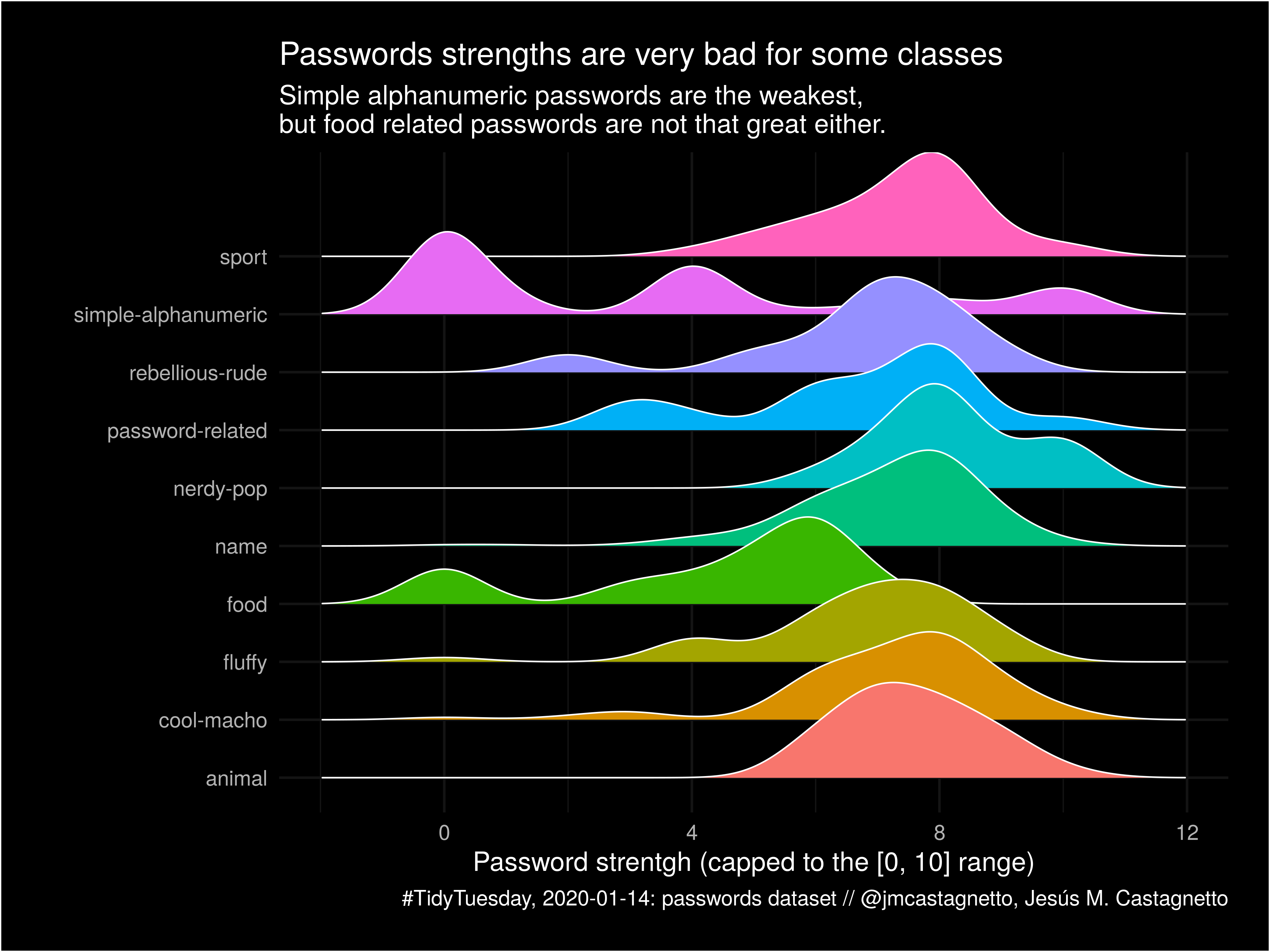 Stats book reading: GLM in R
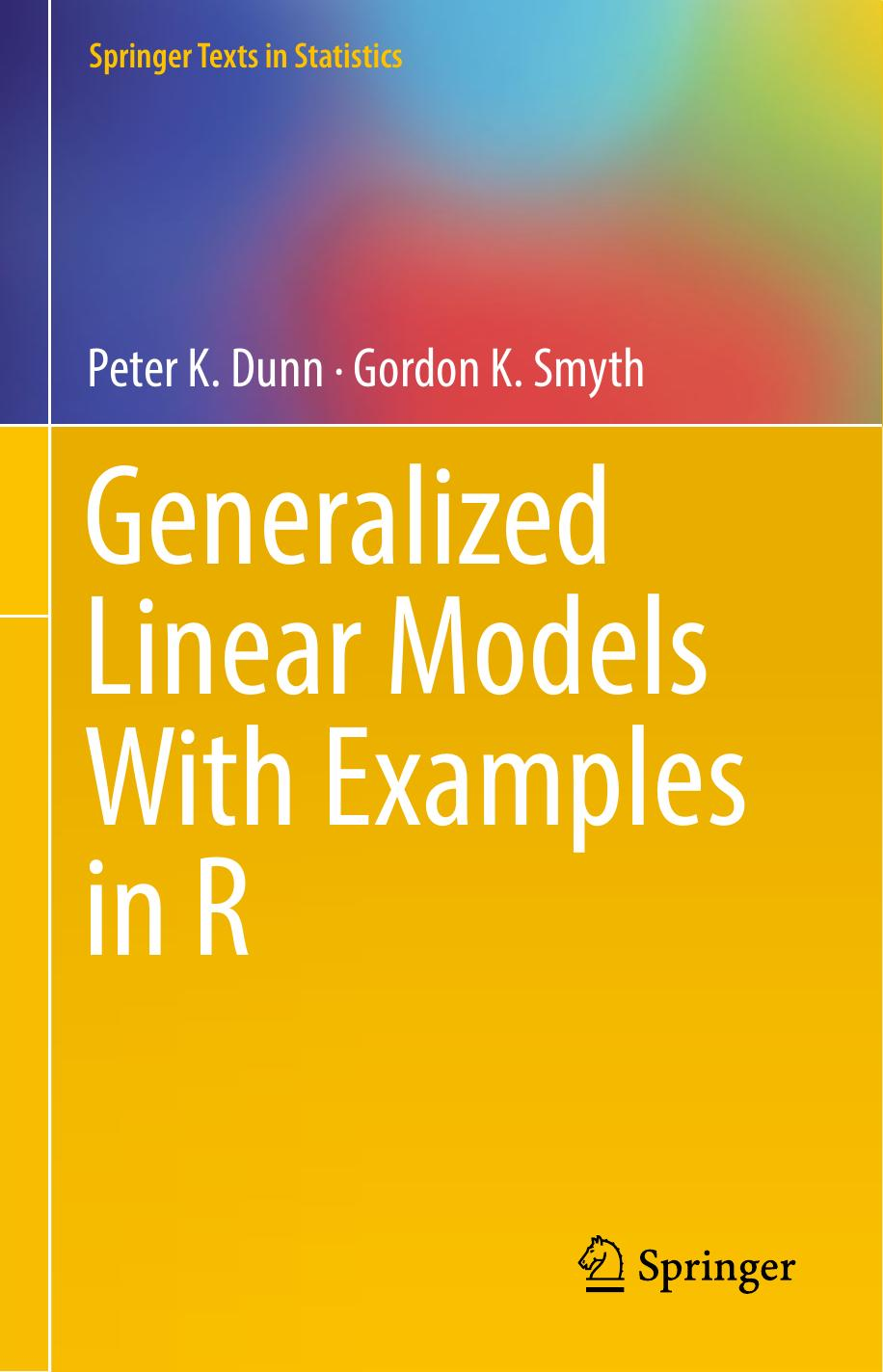 Dunn, P.K., Smyth, G.K., 2018. 
Generalized Linear Models With Examples in R. Springer.

Chapter 01 is on website - up to you to obtain your
own copy after ch01.

Propose Thursdays 3:30-5pm, starting Feb 13th. Discuss.
HA
Up!
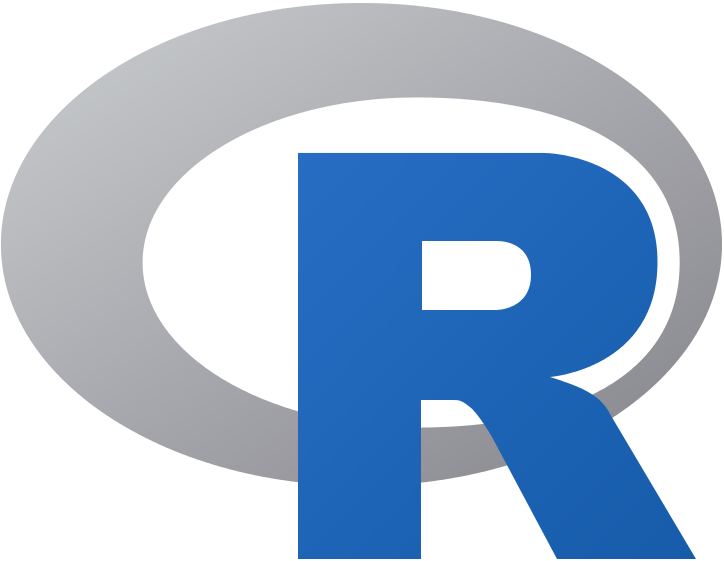